تلوث المجاري المائيةوأثره السلبي علي استخدام مياه الري
اعداد أ.د./ حسن حمزة عباس
أستاذ بقسم الأراضي والمياه 
بكلية الزراعة جامعة بنها
ويعتبر نهر النيل هو المصدر الرئيسي للمياه فى مصر ويعتبر نهر النيل أطول أنهار العالم ، حيث يبدأ مساره من المنبع " بحيرة فكتوريا " في وسط شرق القارة الأفريقية ثم يتجه شمالا إلى " مصر "حتى المصب في البحر المتوسط بإجمالي طول"6690 كم " ويبلغ حصة مصر من مياه النهر 55مليار متر مكعب سنويا حيث يمثل حوالي 96% من الموارد المائية المتجددة بينما تتمثل النسبة الباقية  الأمطار الموسمية والمياه الجوفية وتحاول الدولة دائما استحداث الأساليب والوسائل التي تمكنها من زيادة مواردها المائية مثل تدوير مياه الصرف الزراعي والصحي وتحليه مياه البحر
وقد دخلت مصر تحت مستوي الفقر المائي لوصول نصيب الفرد إلي حوالي 800 م3 من موارد المياه ومن المتوقع أن يصل نصيب الفرد في عام 2025 إلي مابين 500 – 600 م 3ويحسب معدل الفقر المائي وفقا للمعايير الدولية فان الدولة تقع تحت خط الفقر المائى عندما يقل نصيب الفرد من المياه المتجددة بها عن 1000 متر مكعب سنويا وتؤكد الفاو أن مصر تعتبر من ضمن 10 دول في العالم التي يهددها خطر نقص الماء بحلول 2025 نتيجة الزيادة المضطردة في السكان
أكدت العديد من الدراسات أن المخلفات الصناعية غير المعالجة لأكثر من 350 مصنع تلقي مخلفاتها مباشرة في نهر النيل والتي يتكون معظمها من مخلفات كيميائية سامة وخطيرة علي صحة الإنسان مثل المنظفات، المعادن الثقيلة والمبيدات(منظمة الفاو، 2002)
حتي التلوث وصل إلي الأسماك في البحيرات والتي أكد التقريرالعلمى الثالث لرصد مستوى تلوث الأسماك بالمعادن الثقيلة الضارة فى بعض بحيرات مصر أن أشهر أنواع الأسماك وأكثرها إستهلاكا وهى البلطى – البورى – القراميط – موسى ملوثة بالرصاص بتركيزات أعلى من الحد المسموح به فى المواصفة المصرية وبرغم أنها واردة من عدة بحيرات مختلفة و إن عنصر الكادميوم يمثل المشكلة الثانية بعد الرصاص بالنسبة للأسماك المصرية و إن عنصر الزئبق لا يمثل مشكلة حتى الأن للأسماك المصرية حي أنه لم يثبت وجودة بنسب أعلى من الحدود المسموح بها إلا فى بحيرة إدكو وذلك عام ١٩٩٩ فى أسماك البورى (وزارة الصحة والسكان-مركز الرصد البيئى ودراسات بيئة العمل – إمبابة-إدارة السموم-2002)
فإذا ألقينا الضوء علي تلوث المجاري المائية فقد قال تعالى :" وجعلنا من الماء كل شئ حي" هذه الآية الكريمة تصور لنا أهمية المياه في بعث كل مظاهر الحياه على سطح الارض. ومن ثم كان الحرص على وجود المياه ونظافتها وصيانتها والحفاظ على توازن نظامها البيئي أمر تقتضيه استمرارية الحياة، لذلك يعتبر التلوث المائي من أخطر المشكلات البيئية والذي أصبح يهدد حياة الإنسان في مشربه ومأكله إلى جانب تأثيره في كثير من مظاهر الحياة الاخرى.
وفي ضوء ما سبق فإنه لابد من وضع تعريف لتلوث الماء حيث تعتبر المياه ملوثا عندما تحتوي على مكونات تفسده بحيث لا تصلح للاستهلاك البشري كمياه الشرب أو بحيث تؤثر على الأحياء التي تعيش فيها كالأسماك والأحياء المائية الأخرى، و يمكن أيضا تعريف التلوث المائي بأنه إحداث تلف أو فساد في نوعية المياه مما يتسبب عنه تدهور نظامها البيئي بصورة أو بأخرى لدرجة تصبح المياه ضارة أو مؤذية عند إستخدامها، أوغيرقادرة على أن تتعامل مع الفضلات العضوية والكائنات الدقيقة التي تستهلك الاكسجين. إذ يعتبر إستنزاف الأكسجين من المياه على سبيل المثال تلوثاً إذا كنا ننظر لهذه المياه كمصدر للأسماك. كما تعتبر زيادة نسبة الكيماويات المختلفة تلوثاً إذا ما نظرنا إلى المياه كمصدر رئيسي للشرب أو لري المحاصيل.
ولقد ظهرت بعض الأمراض الطفيلية والمتوطنة بين جموع الصيادين داخل البحيرات ومنها بعض الحالات الوبائية – كما أصيبت الأسماك بالطفيليات وازدادت هذه الظواهر داخل بحيرة المنزلة التي يكثر بها مصارف صحية وزراعية وصناعية. كما انتشرت بداخلها الحشائش والنباتات المائية وانقرضت معظم الأسماك البحرية لإختلال التوازن الطبيعي للبيئة.
أنواع التلوث:
1-   التلوث بالنفايات ومياه المجاري:-
      يحدث نتيجة إلقاء المياه المستهلكة بسكان المدن في البحر أو الأنهار أو البحيرات دون معالجة ويزداد هذا التلوث بزيادة عدد السكان وتطور الصناعة، ويعتبر أكثر أنواع التلوث ينشأ عن اختلاط مياه الصرف الصحي بمصادر المياه العذبة وترجع خطورة مياه الصرف الصحي الغير معالجة أنها تحتوي علي نسب عالية من المواد العضوية مما يجعل الوسط المائي مناسب لنمو الفيروسات والبكتيريا المرضية الطفيليات وبالتالي يؤثر علي صلاحية الأسماك للإستهلاك الآدمي، هذا بالإضافة إلي أن المواد العضوية تستهلك كميات كبيرة من الأكسجين الذائب في المياه في عمليات الأكسدة وبذلك يقلل الأكسجين في الوسط مع ارتفاع نسبة الأمونيا الغير متأنية NH3 والتي لها تأثير سام علي الأسماك.
2-التلوث بالمواد البترولية (المحروقات) : ينتج من إلقاء البقايا البترولية في عرض البحر وكذلك في المواني ومصبات الأنهار وتحدث هذه المواد علي سطح المياه بقايا زيتيا تؤدي إلي منع التأكسد الطبيعي للمياه.
3- التلوث بمغذيات النباتات:
1- فالأسمدة التي تضاف إلي التربة إذا زادت عن حاجة النباتات فإن المتبقي منها يتسرب إلي مياه الصرف.
2- ينحصر التلوث بمغذيات النبات في المياه السطحية – أيضاً تتواجد تركيزات عالية من بعض الأنيونات مثل النترات NO3- في المياه الجوفية.
3- دليل التلوث بمغذيات النبات النمو الزائد للنباتات في الماء مثل الطحالب التي تؤثرعلي جودة المياه. فعند تحلل هذه الكائنات يقل مستوي الأكسجين الذائب في الماء وبالتالي قد يؤدي إلي نفوق الأسماك.
4- أيضاً يصاحب التلوث بالعناصر المغذية زيادة الفوسفور الذائب في الماء نتيجة صرف أراضي زراعية مسمدة بالأسمدة الفوسفورية أو نتيجة لصرف المصانع في الترع والأنهار.
5- يتواجد الفوسفور في مياه الصرف الصحي للمدن نتيجة للمطهرات ومواد التنظيف.
4-   التلوث الناتج عن استخدام المواد العضوية:- 
التلوث بالمياه السامة: حيث يلجأ بعض الصيادين إلي الكسب السريع بالصيد بالسموم والمبيدات خاصة في نهر النيل وتستعمل مواد التوكسافين أو الندين أو السيافور، وهذه الطريقة للصيد تقضي تماما علي البيئة المائية التي تنتشر فيها السموم أي القاعدة الغذائية للأسماك بالإضافة إلي الأسماك نفسها ثم تنتقل السموم من جسم السمكة إلي جسم الإنسان فيؤدي بذلك إلي تسمم جزئي أو تأثير تراكمي لهذه السموم مسبباً بذلك أمراض الحساسية والأورام الخبيثة والفشل الكلوي والكبدي علي المدي البعيد وتحتاج البيئة المائية في المنطقة التي تضار باستعمال السموم للصيد ما لا يقل عن ثلاثة أشهر لإستعادة توازنها الطبيعي كقاعدة غذائية، أيضاً هناك مواد سامة تدخل في الصناعة وتصرف إلي المياه عن طريق الصرف الصناعي الغير معالج منها:-
1-  الزئبق :-  
       زاد الطلب علي استخدام الزئبق في بعض الصناعات مثل الورق والأدوات الكهربائية والصناعات الدوائية.
2-الكادميوم :
يدخل في صناعة البلاستيك وتشير الأبحاث الطبية إلي وجود علاقة بين تركيز ال كادميوم ومعدلات الإصابة بسرطان الكبد والكلي والرئة.
3- الرصاص: 
يصل إلي المياه نتيجة العادم المتصاعد من السيارات في الجو.
4- الزرنيخ
      ينتج من تلوث البيئة المائية بنفايات صناعية تحتوي علي عنصر الزرنيخ وينحصر التأثير الضار علي صحة الإنسان في نوعية مركبات الزرنيخ الغير عضوي حيث ثبت أنه عالي السمية خاصة الأيون التكافؤ As3+ 
ويحدث تراكم لهذا العنصر في أنسجة الأسماك والقشريات البحرية بتركيزات عالية.
5- التلوث بالمواد المشعة:
 زاد الاهتمام بالمخاطر الصحية عن التلوث بالمواد المشعة بعد إنفجار المفاعل الذري في أوكرانيا ( مفاعل تشر نوبل سنة 1986) حيث تتجمع المواد المشعة في المياه ثم ينتقل إلي كائنات حية وبشكل خاص إلي الإنسان مسببة تلفاً في أنسجة الخلايا يؤدي إلي الموت.
  يوجد نوعان من المواد المشعة:- 
الأول : يشمل المواد المشعة الطبيعية مثل اليورانيوم والثوريوم.
الثاني : النظائر المشعة الصناعية والتي تنتج عن التفاعلات النووية داخل المفاعلات الذرية وتشمل البلوتنيوم – والراديوم، ويصدر عن المواد المشعة ثلاثة أنواع من الإشعاعات وهي:- ألفا – بيتا – جاما وأخطرها أشعة جاما والتي تسبب الأمراض السرطانية، لذا يراعي خلو المياه تماما من المواد المسببة لأشعة جاما.
6- التلوث الحراري:
يرجع إلي البناء المتزايد للمولدات الحرارية والنووية علي ضفاف المجاري المائية والشواطئ، ومن مخاطر ازدياد درجة حرارة المياه نقص الأكسجين الذائب مما يقلل من القدرة للتنقية الذاتية للنهر،ومع ازدياد درجة الحرارة يحدث تغيير في توزيع الكائنات والأنواع التي تعيش عادة في هذا النهر.
7- التلوث الناتج من النشاطات المائية:
هذا النوع من التلوث يحدث للشواطئ والأنهار التي تستخدم المراكب المتوسطة الأوزان والأماكن القريبة من الأندية السياحية والفنادق.
8 – التلوث الناتج عن مياه الأمطار:-
 تعد مياه الأمطار من أنقي صور المياه الطبيعية ولكن أثناء سقوطها تختلط ببعض الغازات التي يحملها الهواء خاصة في المناطق الصناعية التي تزداد في محيطها غازات ثاني أكسيد الكربون وثاني أكسيد الكبريت وبعض أكاسيد النيتروجين أيضاً بما يحملة دخان المصانع من مواد ملوثة مثل الرصاص والمتصاعد أيضاً من عادم السيارات، ولذلك تسقط الأمطار علي هذه المناطق بما يعرف بالأمطار الحامضية الناتجة عن هذه الغازات عند ذوبانها في مياه المطر وتسبب هذه الأمطار الكثير من الأضرار البيئية التي تسقط عليها كما تفسد مياه بعض البحيرات أيضاً يؤثر الماء الحامض علي مياه الشروب.
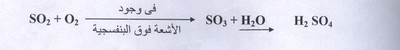 الأثر السلبي لاستخدام مياه ملوثة في ري الأراضي
نعلم جميعا أن الملوثات تحيط بنا من كل صوب إلا أن تدخل هذه الملوثات إلى غذائنا سواء من خلال الخضراوات أو الفواكه التي نتناولها وما نسمع به من أمراض و ما يصيبنا من وعكات صحية قد يكون سببه الأساسي ما نتناوله من خضراوات وفواكه مروية بمياه ملوثة من شبكة الصرف الصحي. إن مياه الصرف الصحي تعتبر مصدرا للتلوث الجرثومي والكيميائي فإذا ما استخدمت هذه المياه في سقاية المزروعات وخاصة الخضراوات مثل الخس والبقدونس والجزر والخيار والبندورة والثوم والبصل والبطاطا والباذنجان ....الخ تصبح هذه المواد الغذائية ملوثة ومصدرا لنقل الأمراض السارية مثل الزحار -الاسهالات والشلل والتيفوئيد والتهاب الكبد والكوليرا وأمراض الديدان والتهاب الأمعاء وغيرها من الأمراض,
من جهة أخرى فإن مياه المجاري تحمل ملوثات كيميائية أي أنه مهما تعرضت الخضار المروية بتلك المياه للحرارة والطهو تبقى تلك الملوثات موجودة في الخضار المنتقلة إليها من مياه الري الملوثة . هذا بالإضافة إلى الملوثات الجرثومية .أضف إلى ذلك أن مياه الصرف الصحي تتغلغل في التربة مما يؤدي إلى وصولها إلى المياه الجوفية وبالتالي إلى مياه الشرب التي نستخدمها في حياتنا اليومية ومن هنا لابد أن ندق ناقوس الخطر فيما إذا استعملت مياه الصرف الصحي في ري وسقاية المحاصيل الزراعية ( خضار – فواكه ..الخ ) لأنها تعتبر أحد الطرق الهامة جدا في نقل الأمراض السارية وفي التسبب بأمراض عضال كالسرطانات
أكد مصدر مسئول بوزارة الزراعة لـ «الدستور» أن المساحات المزروعة بمياه الصرف الصحي غير المعالج وبحسب الإحصائيات الواردة من مديريات الزراعة بالمحافظات تبلغ نحو 600 ألف فدان موزعة علي محافظات الدلتا والصعيد، بالإضافة إلي المساحات التي تزرع بمياه الصرف الصحي علي ترعة الصف ومنطقة العاشر من رمضان. وأشار المصدر إلي أن هذه المساحات المزروعة علي مياه الصرف الصحي تمثل عامل خطورة علي صحة المواطنين لأن المحاصيل الزراعية التي تخرج من هذه الأراضي والتي تشغل أغلبها الخضراوات تكون غير صالحة للاستهلاك الآدمي ومحملة بكميات لا حصر لها من السموم. وأكد المهندس محمود حلمي - العضو بلجنة الزراعة والري بمجلس الشعب - أن المشكلة خطيرة وموجودة منذ سنوات، وقد ناقشنا هذه المشكلة الخطيرة في لجنة الزراعة والري بمجلس الشعب، ويرجع السبب في ذلك إلي عدم توافر مياه الري بالكميات المناسبة، حيث لا تصل مياه الري إلي نهايات الترع. متوقعاً تفاقم هذه المشكلة، واضطرار الفلاحين إلي ري أراضيهم بمياه الصرف الصحي .
دراسات الحالة
مصرف بحر البقر: اخطر مصادر التلوث، كان في بداياته عام 1914 مخصصا للصرف الزراعي فقط، لكن في اوائل السبعينيات من القرن الماضي قررت الحكومة تحويله لاستقبال الصرف الصحي لسكان القاهرة الكبري. وخلال اكثر من ثلاثين عاما والامراض تنهش اكباد واجساد الاهالي والحكومة لم تقدم لهم شيئا سوي دراسات وخطط ووعود لا تنفذ. ومازال المصرف يستقبل مياه الصرف الصحي الخام والمعالج والصرف الزراعي والاسمدة والمبيدات والديدان والقوارض والاعشاب والحشائش، ولقد اثبتت الدراسات التي اجريت علي مياه مصرف بحر البقر باعتباره اخطر مصادر التلوث وجود الملوثات بالاسماك ومن يتناولها يصاب بحساسية في الجهاز التنفسي والامراض المتوطنة والفشل الكلوي والامراض الجلدية المختلفة، كما ان الصورة العامة للدم تتغير كثيرا جراء تناول هذه النوعية من الاسماك التي تتغذي علي مياه مصرف بحر البقر، حيث اثبتت الدراسات اصابة هذه الاسماك بأنيميا حادة مما يشكل خطورة علي من يتناولها.وقد اثبتت التقارير الصحية التي تمت علي مستوي الوحدات الريفية ما يقرب من 23 الف حالة بطفيليات مثل الاسكارس والانكلستوما نظرا لاستخدام مياه مصرف بحر البقر الملوثة، علاوة علي ضعف الجهاز المناعي للانسان.
مصرف عرب أبوساعد بالصف: حيث يتم زراعة ورى أكثر من ٨ آلاف فدان فى منطقة عرب أبوساعد بالصف جنوب حلوان، بمختلف أصناف المحاصيل الحقلية والخضروات، بمياه الصرف الصحى التى تستقبلها محطة جنوب حلوان دون أى معالجة كيميائية، وبالمخالفة لكل قوانين الرى.
تقرير لمعهد بحوث الأراضى والمياه والبيئة فى مركز البحوث الزراعية إلى أن عينة المياه الواردة من ترعة كوم أمبو جنوب حلوان، غير صالحة للاستخدام الآدمى، وقال التقرير الصادر بتاريخ 20 من شهر يوليو 2007، واعتمده رئيس مجلس إدارة وحدة الأراضى والمياه الدكتور حمدى الحسينى خليفة، أنه يتضح من التحليل الميكروبيولوجى للعينة المأخوذة من الترعة المذكورة، والتى يتم ضخ مياه الصرف الصحى الناتجة من محطة جنوب حلوان بمنطقة عرب أبو ساعد بمركز الصف محافظة حلوان التالى: ارتفاع عدد بكتيريا القولون البرازية بصورة مخيفة،
حيث إن العدد الاحتمالى للمجموعة القولونية لكل ١٠٠ مللى لتر لا تزيد على ٥ آلاف خلية، فى حين أظهر التحليل أن عدد الخلايا ٦٥ ألف خلية، بما يوازى ١٣ ضعف الحد الأقصى المسموح به، وتصل كمية بكتيريا القولون الكلية إلى ١١٥ ألف خلية لكل ١٠٠ مللى لتر، وذكر التقرير: وجود كل الطفيليات الممرضة، ومنها على سبيل المثال لا الحصر، اليوجلينا، انتيميبيا هستولتيكا، بلانتيديم كولاى، ديدان حية، وانتهى التقرير إلى أنه لا تجرى أى معالجة لهذه المياه، واتضح أنه لا يصح استخدام هذه المياه فى الزراعات التى تؤكل نهائيا، كما يحظر ملامسة هذه المياه.(المصري اليوم ٣٠/ ٧/ ٢٠٠٩)